Informational meeting
Spring 2024
Please use the link below to sign in.

Sign In link
Friendly Reminders
We will be recording this meeting.
Please mute your microphone
Please write down your questions on a piece of paper and ask them via chat AT THE END of the meeting. 
Please sign in and I will send you this recording.
Please SIGN-IN HERE!

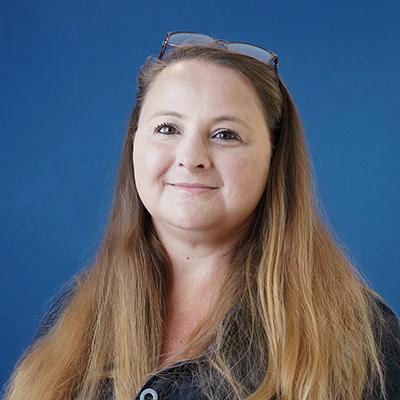 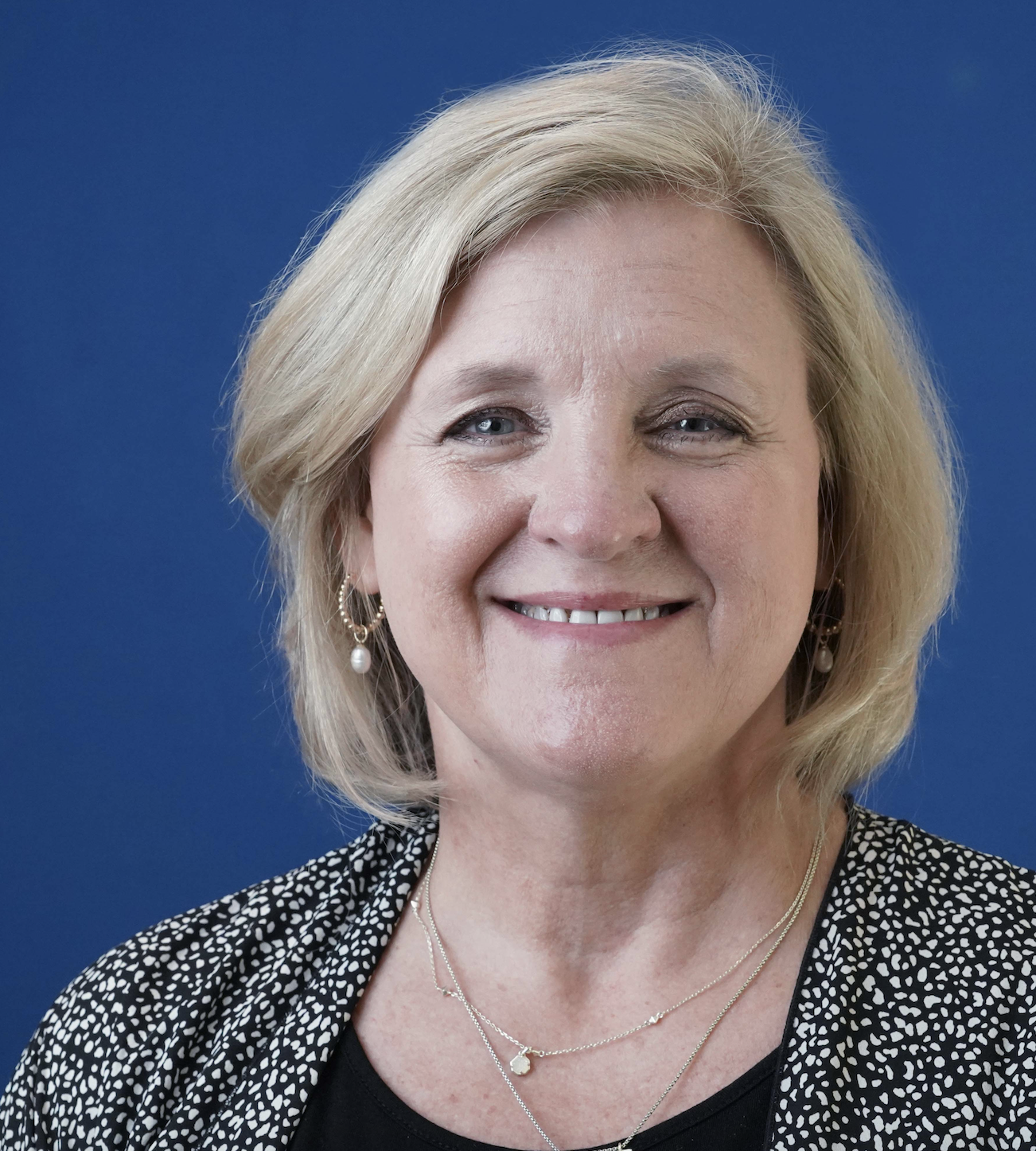 Dr. Mae Lane
Dr. Michelle Parker
Co-Founder
Coordinator
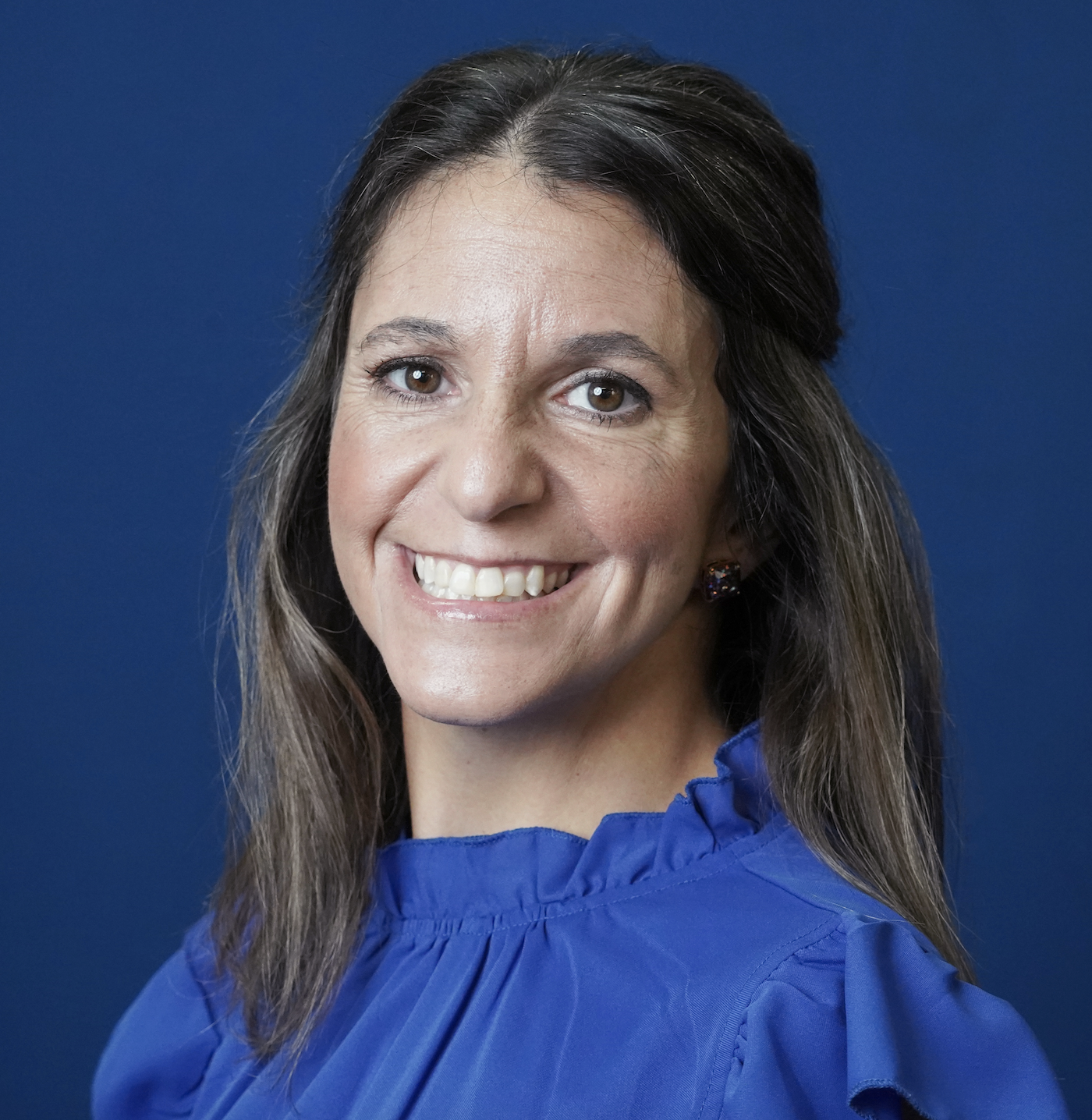 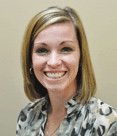 Dr. Jaime Coyne
Dr. Tori Hollas
Co-Founder
Co-Founder
Project Director
Contact:
​
Program Overview
Students receive a baccalaureate degree, an M.Ed., and Texas Teacher Certification in five years. 
Previously, the program was funded by the US Department of Education. This program is no longer grant funded, and students will have to pay for their classes.
Benefits
Graduate Degree-M.Ed. in Teaching & Learning
Paid Internship (paid by employing district)
University Supervision
Research Opportunities
Certification Areas
EC-6 Generalist
EC-6 Bilingual*
EC-12 SpEd*

4-8 Math*
4-8 Math/ Science*
4-8 ELAR/SS*


EC-12 Spanish*
EC-12 Theatre
​
District partners
Aldine ISD
Belton ISD
Brenham ISD
Bryan ISD
Clear Creek ISD
Cleveland ISD
Conroe ISD
Crosby ISD
Cy-Fair ISD
Hardin ISD
Humble IS
Huntsville ISD
Katy ISD
Klein ISD
Madisonville ISD
Magnolia ISD
New Caney ISD
New Waverly ISD
Onalaska ISD
Sealy ISD
SHSU Charter School
Splendora ISD
Spring ISD
Tomball ISD
Waller ISD
West Hardin CISD
Willis ISD
Groveton ISD
Lumberton ISD
Needville ISD
Royal ISD
Admissions
When do I apply?First Semester of YLR/Field 3/Methods
Required
3.00 GPA Overall or Last 60 SCH
Passed the Practice Content (including STR*) and Supplemental**
Have 120 hours and all other required courses scheduled to be completed before starting Master’s courses (in certain circumstances, you can have one class remaining)
Applications are open on February 2nd and close on March 1st at 11:59 p.m. for those who want to apply to Cohort 12. 
			**STR-If EC-6, or teaching reading in 4-8
	**Supplemental-Bilingual/SPED
Admission Checklist: Apply by March 1st
Degree Works Transcript with 4+1 Checks
(4+1 Check is Advising Meeting with COE Advisor)
Passed Practice Content/Supplemental by 80%
Timeline
If you are in 1st Semester of  YLR/Methods during a Spring Semester, you would be an EVEN Cohort (12) and start 4+1 in Summer
Directions for applying
Please submit your Summer 2024 Graduate Application on Apply Texas - https://goapplytexas.org
 Begin a new Graduate application for the FALL 2024 semester (you will begin graduate courses in the summer but must apply for Fall 2024)
Select the Teaching and Learning 4+1, M Ed program
Complete the remainder of the application, answer supplemental and demographic questions, pay the $50 application fee, and click submit.

You will receive an email confirmation the following afternoon to create your SHSU Student Self-Service Account located at www.shsu.edu/checkstatus (This will come from the Grad Hub, so please do not email me about this. I can’t see it.)
This account is where you can monitor the status of your application 
The Office of Admissions will provide copies of your transcripts – do not order official copies to be sent
Cohort 12
Cohort 12 will be for those who are in 1st Semester YLR/Methods right now.
Applications open February 2nd  on ApplyTexas.org and will close on March 1st .
Final decisions will be made by March 29th 
*Dates are tentative
FAQ's
Q: I have one remaining class. Can I take it and still be accepted? 
A: Though we discourage you from taking courses with 4+1 graduate courses, it is possible. You will need to ensure they will be offered during the summer or next semester. 
Q: Are classes online?
A: All our classes are online.
Q: Will I be paid as an Intern?
A: Yes, as a teacher of record, you will be paid by the school district.
FAQ's
Q: What can I do with a Master's degree?
A: Many school districts offer a stipend. 
B. You can teach undergraduate classes. 
C. You can be an instructional coach, curriculum director, etc.
If you are interested in Cohort 12:What should you do now?
Schedule your 4+1 Check-In Advising Appointment
Pass the Content (or Practice) Exam, STR (EC-6, 4-8 SS/ELAR, 4-8 ELAR) and Supplemental (if you are Bilingual, SPED)
Submit your application
Any questions?
Contact me: